以適當科技與風險評估的角度來看太陽能系統
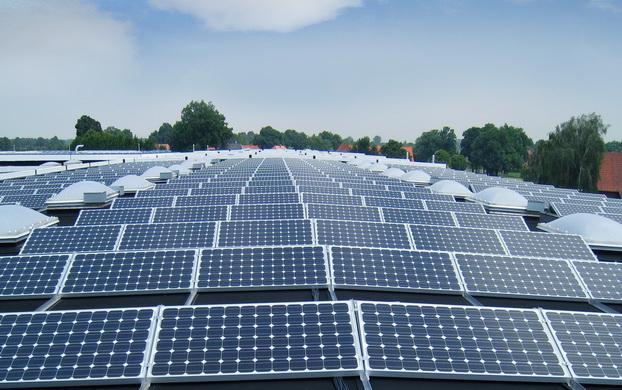 指導老師:林聰益
班級:車輛三甲
學號:49915074
姓名:韓俊傑
簡介
一.由於在地球上的日照不平均, 所以造成冷熱溫度對流而生成風, 而風力亦可發電。

二.太陽能的應用又可分為利用太陽熱能的太陽能熱水器及利用太陽光能直接轉換電的太陽能電池。
太陽能使用
一.太陽能電池
(一)太陽能電池發電原理是將太陽照射的光能轉化成電能。
(二)當太陽光照射在太陽能電池上，光子能量會激發半導體材料的電子而產生電子電洞對。
(三)這些電子電洞對受到太陽能電池的P-N 或P-i-N 結構所形成的內部電場影響，而被驅使分離，因此使得電子往太陽能電池負電極移動，電洞往正電極移動。
(四)導線是以串聯方式連接正電極、負電極及負載而形成電路。因此產生電流，供應外部負載。
太陽能電池示意圖
太陽電池能量損失路徑
一.低於能階的光子不被吸收
二.經由晶格振動的熱損失
三.接面電壓損失
四.載子復合損失
太陽能其他應用
一.使用太陽能熱水器，利用太陽光的熱  量把水加熱。
  (一)利用太陽光的熱量加熱水，並利用熱水發電。
二.透過機械及硬體設備來收集及傳送太陽能的熱量，以供應暖氣設備。可分為主動式太陽能加熱系統及被動式太陽能加熱系統。
太陽能優缺點
一.優點
   太陽能能源取自於太陽，來源源源不絕，太陽能為良好能源如同水力或風力，各處皆積極發展太陽能。
二.缺點
   太陽能的各種技術都具有成本很高，陰雨地區不適合使用。
結語
太陽能是我們人類可以用來替代石油的能源，取之不盡、用之不竭，使用最方便，無人工操作損失。